СЛОЖНОЕ ПРОСТЫМИ СЛОВАМИ — КАК ОБЪЯСНИТЬ РЕБЕНКУ СЛОЖНЫЕ ВЕЩИ
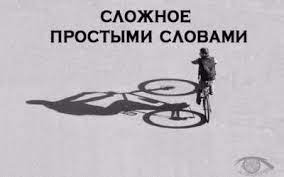 СОДЕРЖАНИЕ
1 Несколько простых правил
2 Как сделать урок интересным, чтобы дети не утрачивали внимание и были заинтересованы в изучении сложной темы?
2.1 Использование новых технологий и иллюстраций
2.2 Как сделать урок эмоциональнее и поднять мотивацию учеников
3 Заключение
НЕСКОЛЬКО ПРАВИЛ ДЛЯ ПРОВЕДЕНИЯ ИНТЕРЕСНОГО И ПОНЯТНОГО УРОКА

Правило 1. Поместите факты в понятную слушателю упаковку То, что человек не понимает, для него не существует. Если тема кажется слушателю неподъёмной, он просто не задержиться на ней, ведь цена понимания слишком высока, и мы не хотим тратить своё время и силы, чтобы во всём разобраться. Поэтому упрощайте объяснение до тех пор, пока не зазвучит самая простая базовая идея.
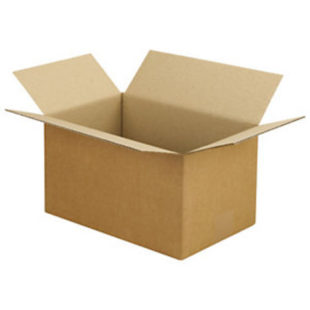 Правило 2. Поставьте себя на место слушателя Создание хорошего объяснения невозможно без умения отделаться от собственных представлений и взглянуть на мир глазами слушателя. Этот процесс основан на эмпатии – способности понимать и разделять чувства другого. Отличный пример – умение показывать дорогу. Некоторые люди способны «забыть» то, что им хорошо известно, и сосредоточиться на объектах, которые увидит пешеход или водитель, спросившие дорогу.
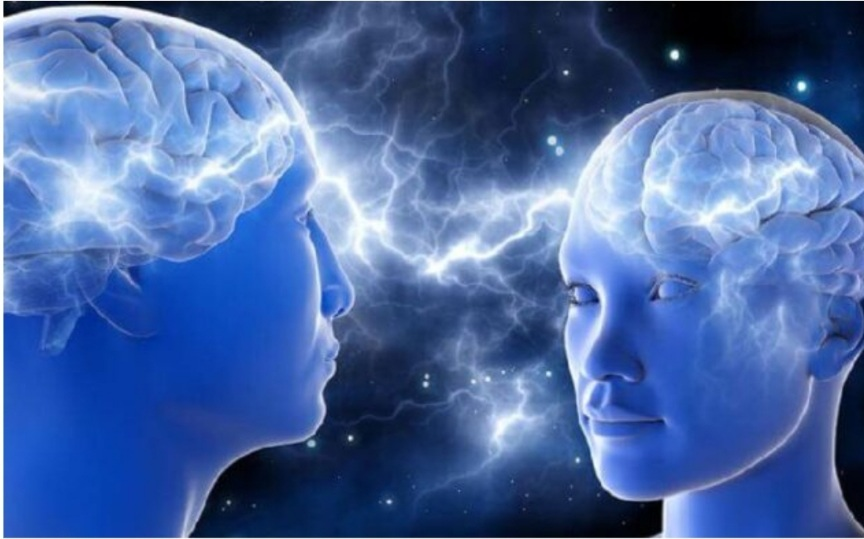 Правило 3. Не спешите, слушатели должны успевать за вашей мыслью Объяснять коротко не означает, что можно уместить большой текст в короткий промежуток времени, то есть быстро его протараторить. Важно говорить и показывать слайды достаточно медленно, чтобы слушатели успевали за вашей мыслью.
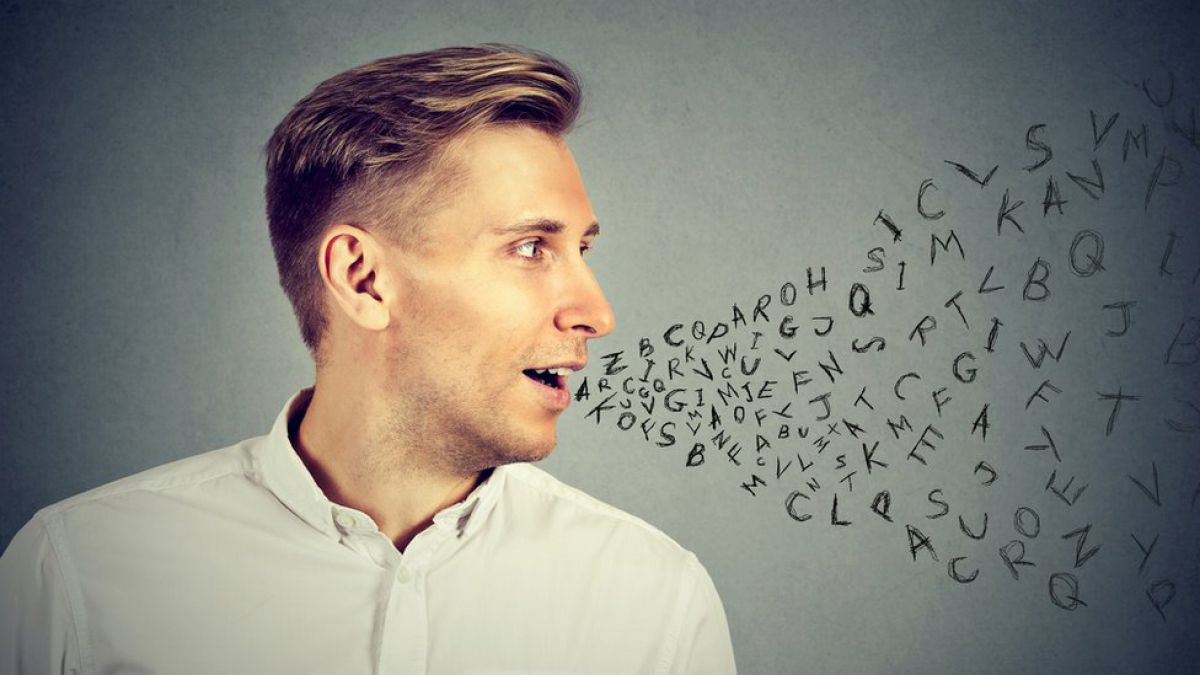 Правило 4. Используйте зрительные образы и истории Хорошее объяснение задействует разные каналы восприятия – как минимум, слуховой и зрительный. Когда кроме текста (устного или письменного), есть зрительные образы, информация воспринимается проще и увлекает слушателя.
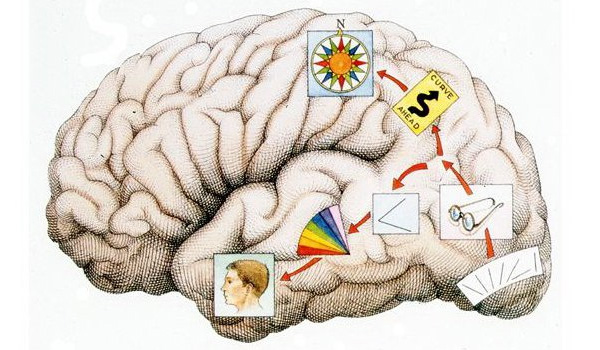 2 Как сделать урок интересным, чтобы дети не утрачивали внимание и были заинтересованы в изучении сложной темы?
2.1 Использование новых технологий и иллюстраций
В просторах интернета можно найти очень много полезного контента по вашему предмету: картинки, видео, приложения, сайты, которые хорошо дополнят ваш урок и заинтересуют учащихся. Также можно создать общую группу в соцсетях или мессенджере, в которой вы сможете размещать полезные материалы, отвечать на вопросы ребят, общаться в неформальной обстановке.
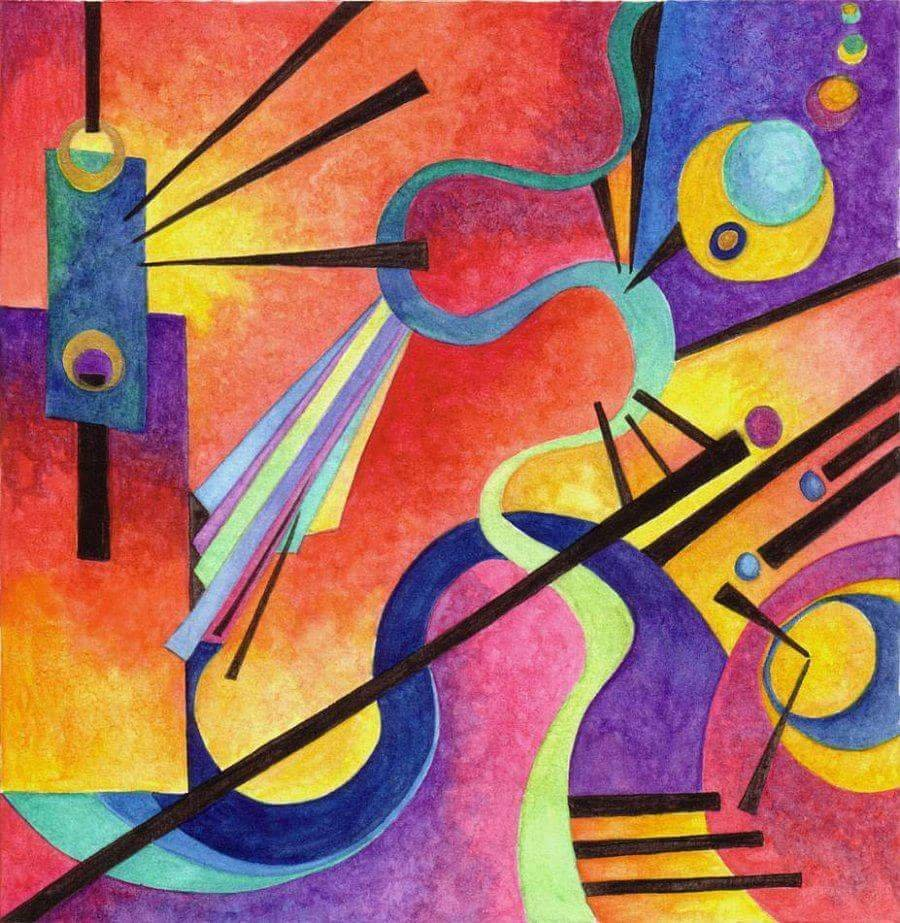 Сильный оратор
Один из самых важных и полезных навыков преподавания, который поможет при любом формате занятий, — ораторское мастерство. Ваша речь должна быть громкой, четкой и убедительной. От вас должна исходить уверенность в своих знаниях и намерении их передать.
Помочь в привлечении внимания на уроке должна и структурированная, плавная речь. Старайтесь не запинаться, избегайте повторений и тавтологии. Также очень важна «игра» голосом: меняйте интонацию и скорость. Постепенно наращивайте темп повествования, а потом резко снижайте, чтобы переключать внимание детей на новую информацию.
Начинайте каждый урок с короткого выступления, на котором будете рассказывать о теме и плане занятии, а также о его цели. Так вам будет проще дисциплинировать класс и помочь детям сконцентрироваться на материале.
Время дискуссии
Споры не только рождают истину, но и помогают дисциплинировать класс. Возьмите за правило иногда проводить дискуссии по пройденному материалу, в которых свое мнение сможет высказать каждый ученик. Задавайте темп обсуждения и направляйте детей, чтобы они самостоятельно приходили к правильным выводам. Формат дискуссии решает сразу несколько вопросов: вовлекает, удерживает внимание и помогает знаниям прочнее закрепиться.
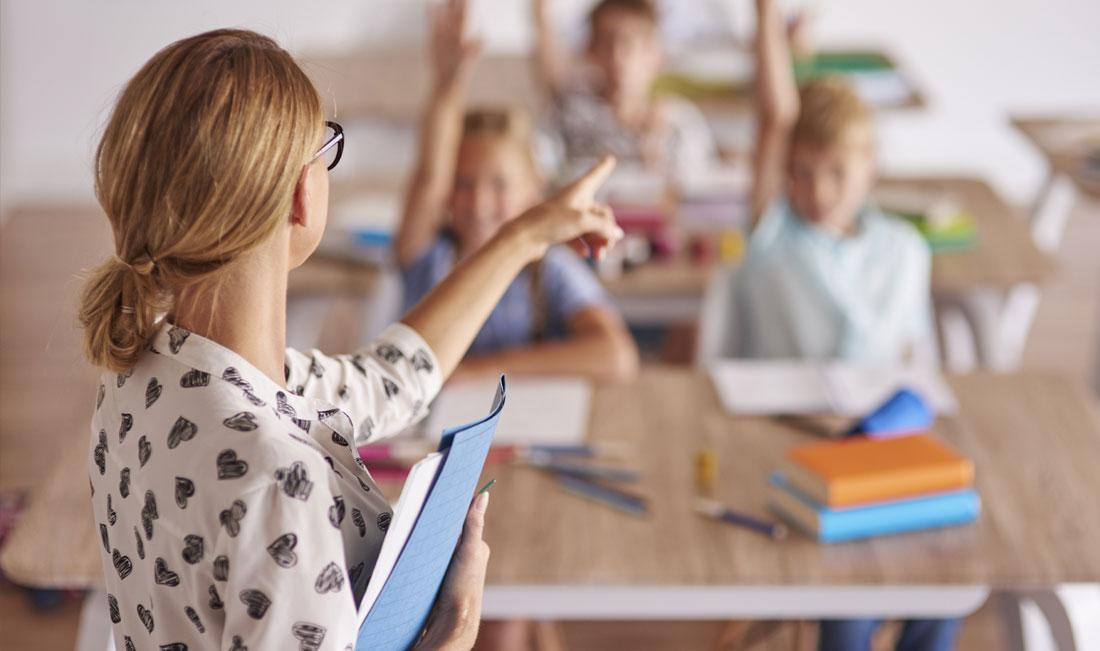 Свяжите тему урока с другими предметами
Ученикам будет интересно узнать, что тема урока связана не только с другими темами этого же предмета, но и с другими предметами, и даже науками, которые им только предстоит изучать. Например, расскажите, что математика связана с физикой, химией, астрономией. «Почему самолёт не падает?», «Отчего работает телевизор?», «За какое время можно долететь до Луны?». Чтобы ответить на эти вопросы, нужно знать законы физики и сделать правильные расчёты, а тут не обойтись без математики. Расскажите детям, что принцип действия популярной игрушки спиннер такой же, как у навигационных приборов в космосе и авиации. Примеры «от малого к великому» обычно впечатляют.
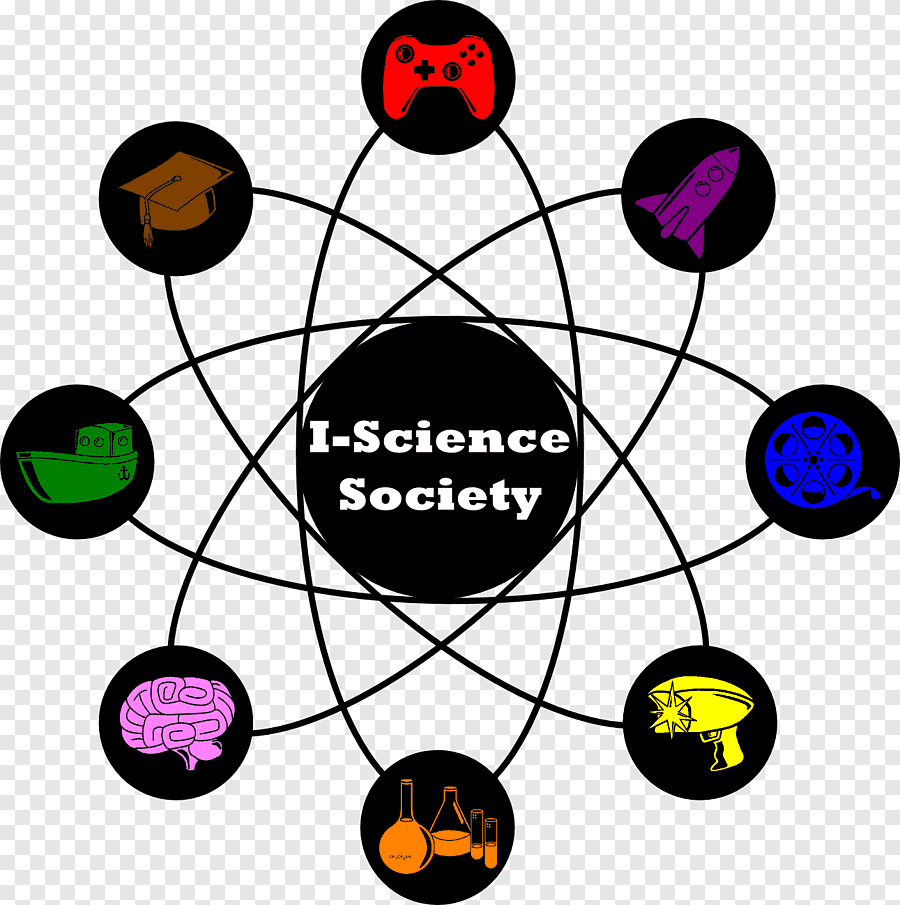 2.2 Как сделать урок эмоциональнее и поднять мотивацию учеников
Даже самую сложную и нудную тему можно рассказать живо и интересно. Для этого необходимо стоять около доски, а лучше пройтись по классу. Объясняйте материал эмоционально, активно жестикулируя, при этом заглядывайте в глаза ученикам, наблюдайте за их реакцией. Задавайте параллельно вопросы, избегайте монотонного рассказа. Живой и энергичный спикер всегда привлекает к себе больше внимания, чем грустный учитель, спрятавшийся за учебником.
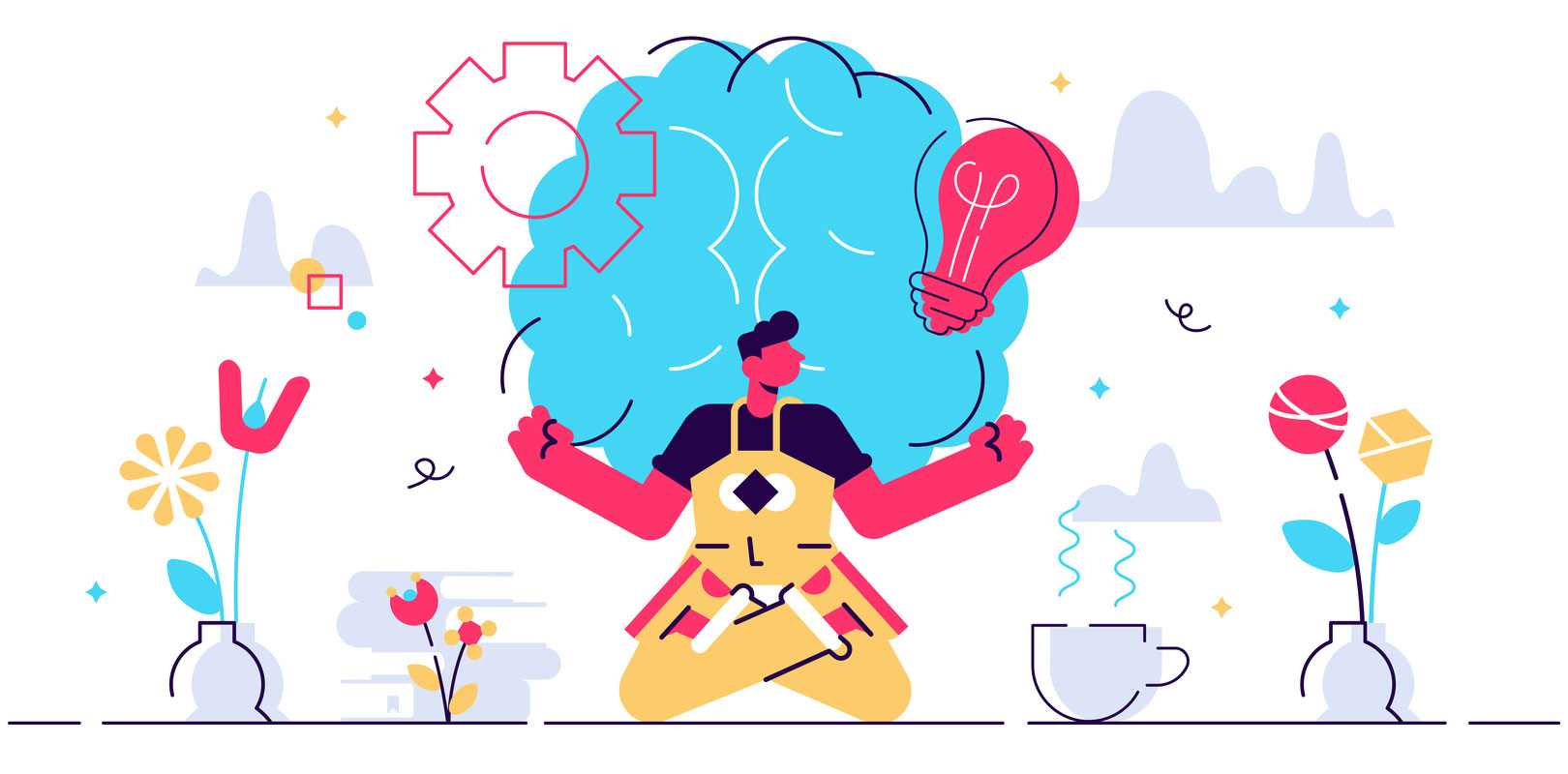 ЗАКЛЮЧЕНИЕ

В целом, можно сказать, что для учителя существует необходимость нестандартно подходить к большинству проводимых уроков и проявлять творческую инициативу. Необходимо экспериментировать с различными подходами в преподавания, в разной форме подавая материал. Особую роль в подаче материала на уроке будут играть иллюстрационные материалы.